几何风商务汇报PPT
汇报人：OfficePLUS
目录
01
02
项目概述
项目执行
03
04
项目计划
总结陈词
项目概述
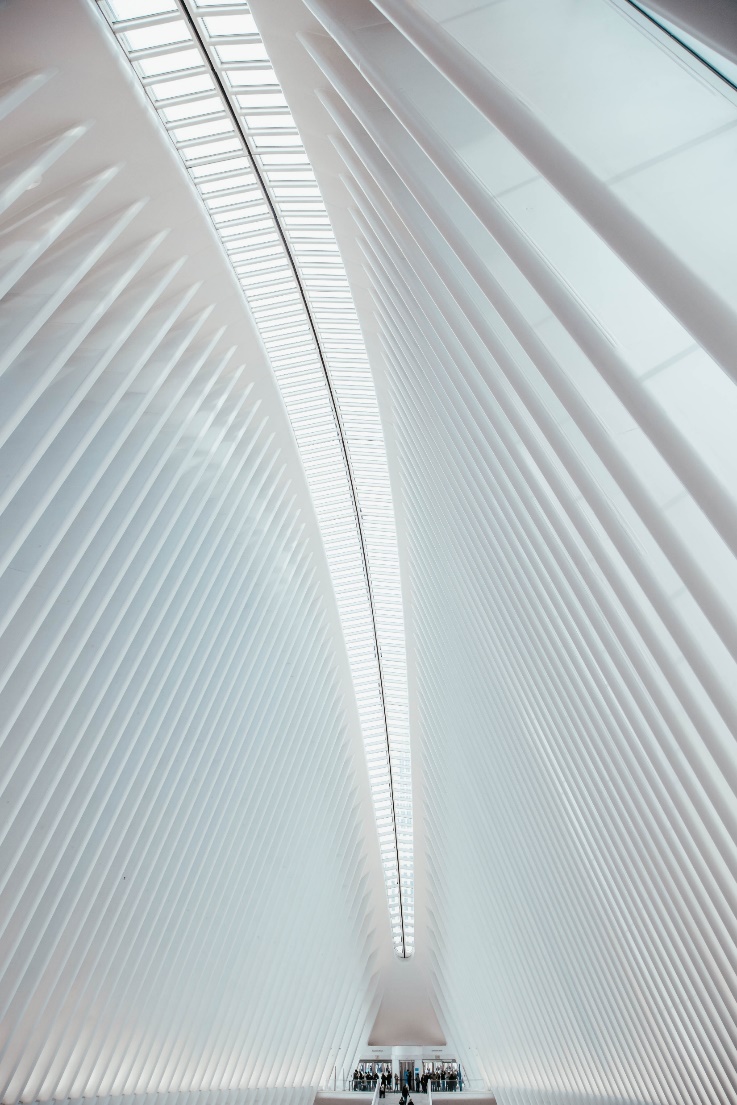 项目背景
请在此输入有关于项目背景的相关说明，以便于观众更好的理解，输入文字时可以直接复制，粘贴时请选择右键只保留文本。
请在此输入有关于项目背景的相关说明，以便于观众更好的理解，输入文字时可以直接复制，粘贴时请选择右键只保留文本。
核心价值
宣传曝光
锁客回流
请在此输入相关说明，输入文字时可以直接复制，粘贴时请选择右键只保留文本。
请在此输入相关说明，输入文字时可以直接复制，粘贴时请选择右键只保留文本。
口碑营销
人才管理
请在此输入相关说明，输入文字时可以直接复制，粘贴时请选择右键只保留文本。
请在此输入相关说明，输入文字时可以直接复制，粘贴时请选择右键只保留文本。
推广方式
企业合作
线上
品牌联动
广告投放
商圈活动
舆论监控
企业官网
公交灯箱
线下
传单发放
发展历程
20XX年X月
20XX年X月
请在此输入相关说明，输入文字时可以直接复制，粘贴时请选择右键只保留文本。
请在此输入相关说明，输入文字时可以直接复制，粘贴时请选择右键只保留文本。
20XX年X月
20XX年X月
请在此输入相关说明，输入文字时可以直接复制，粘贴时请选择右键只保留文本。
请在此输入相关说明，输入文字时可以直接复制，粘贴时请选择右键只保留文本。
项目执行
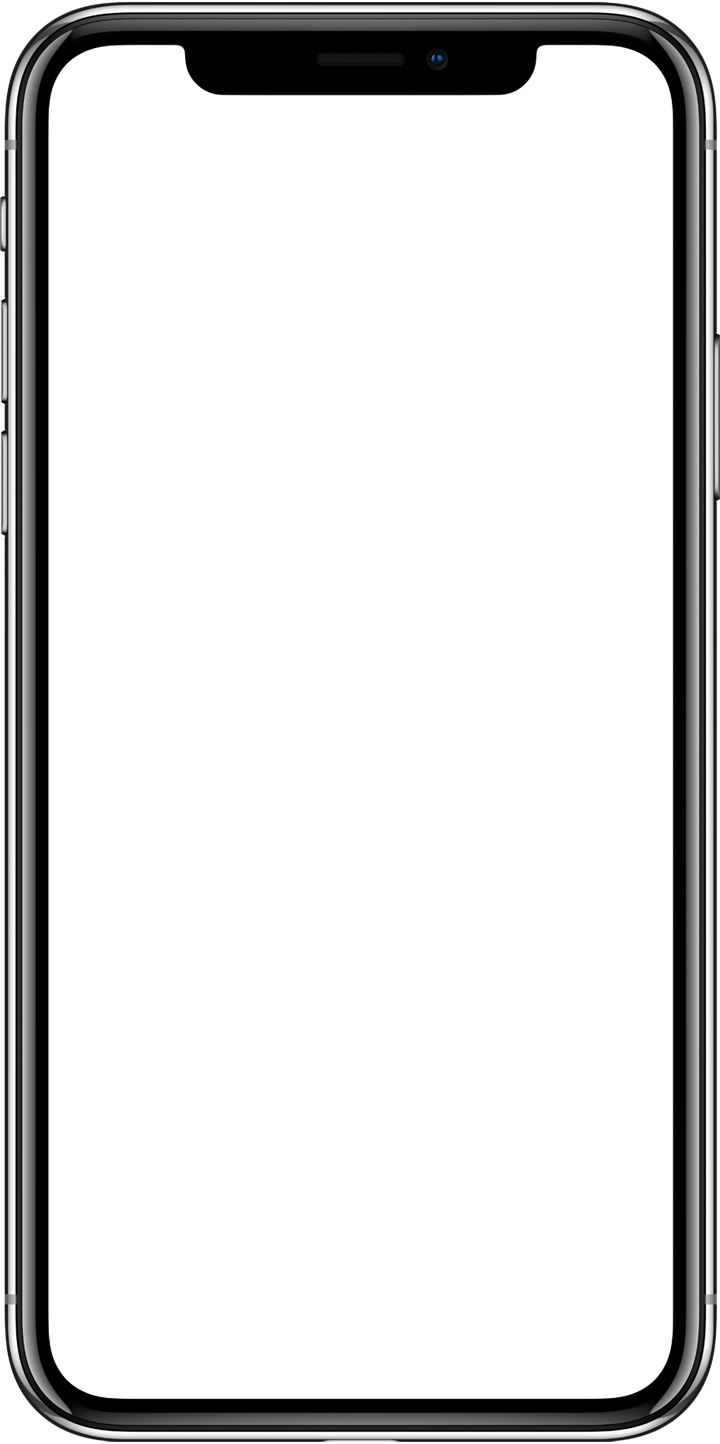 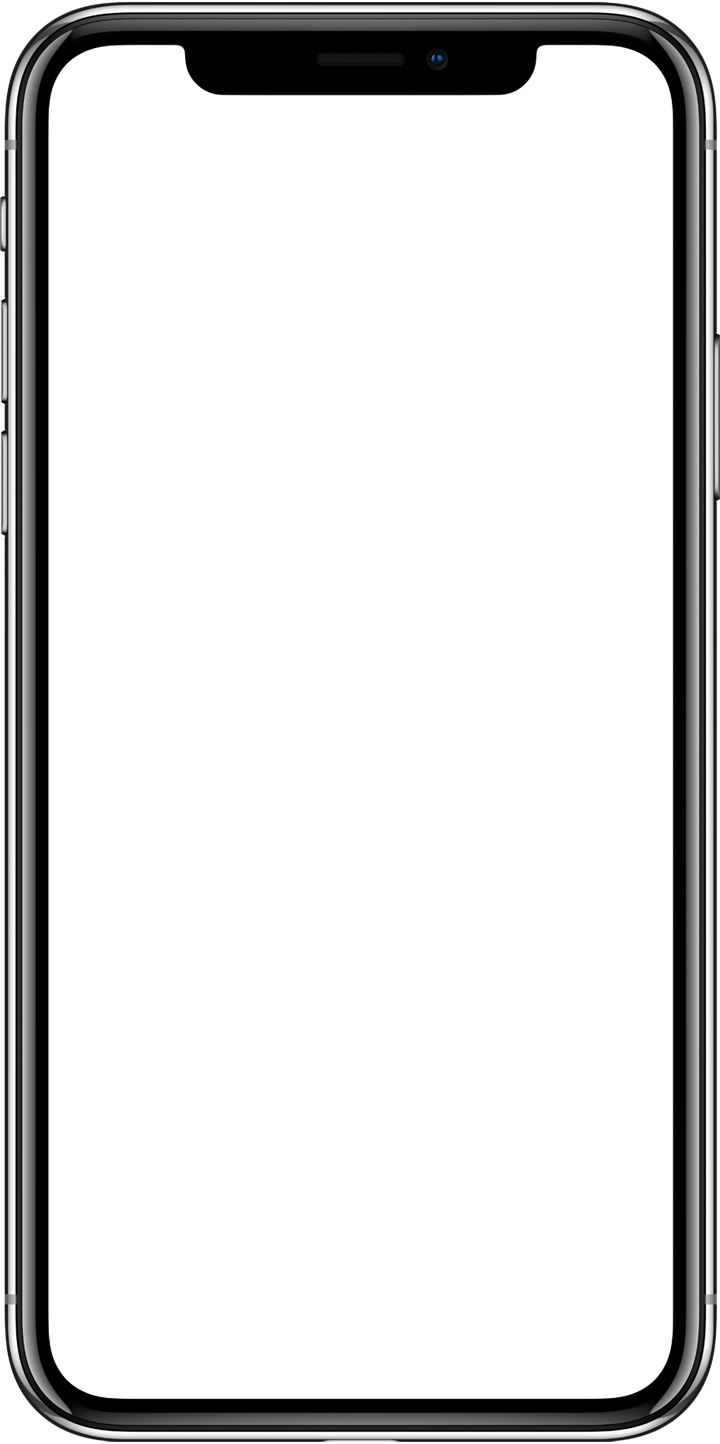 企业文化
请在此输入有关于企业文化的相关说明，以便于观众更好的理解，输入文字时可以直接复制，粘贴时请选择右键只保留文本。
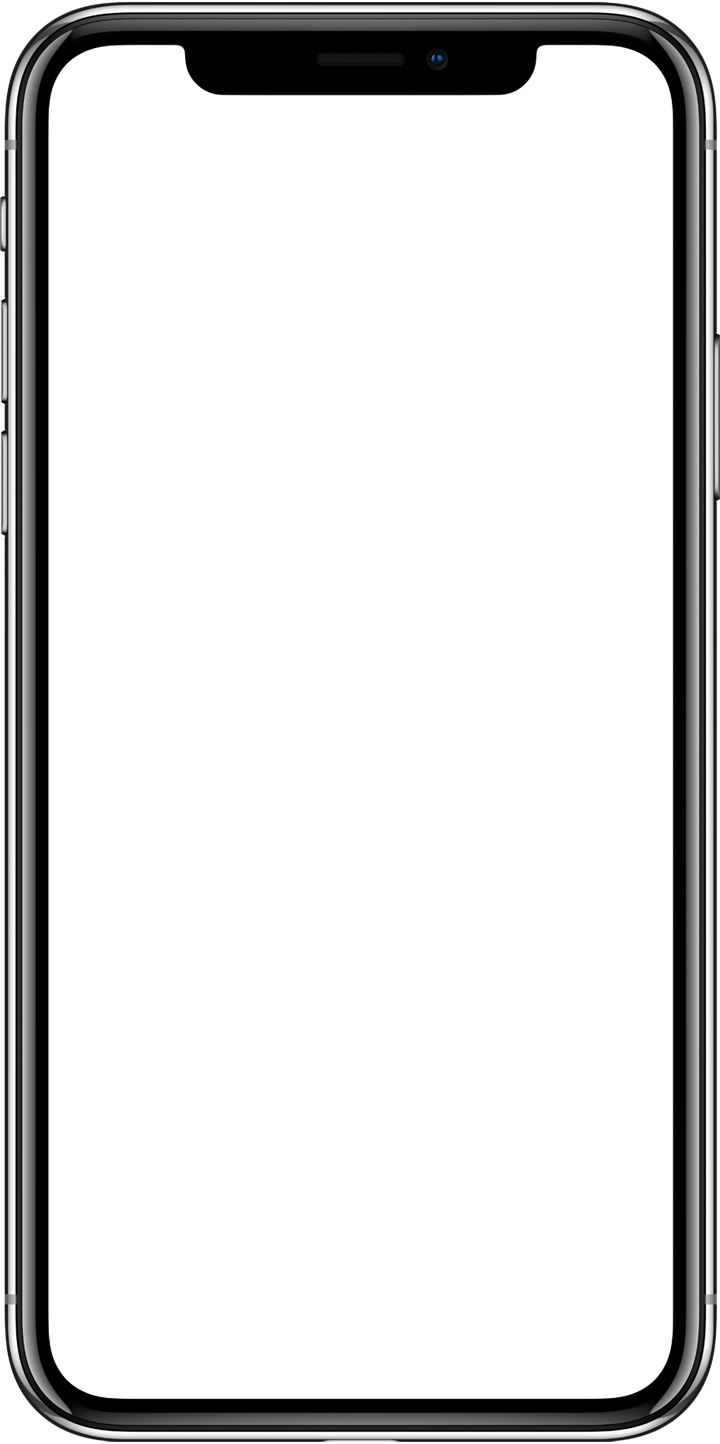 行业概况
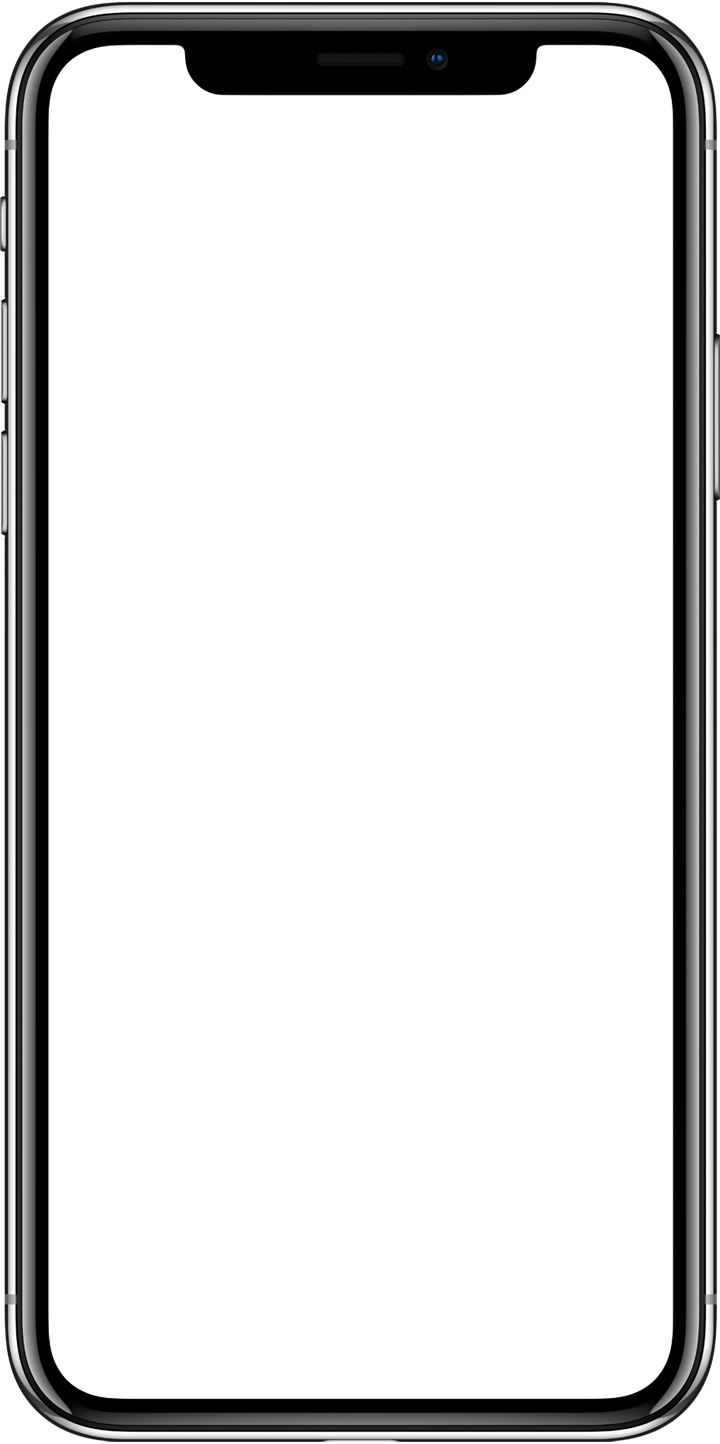 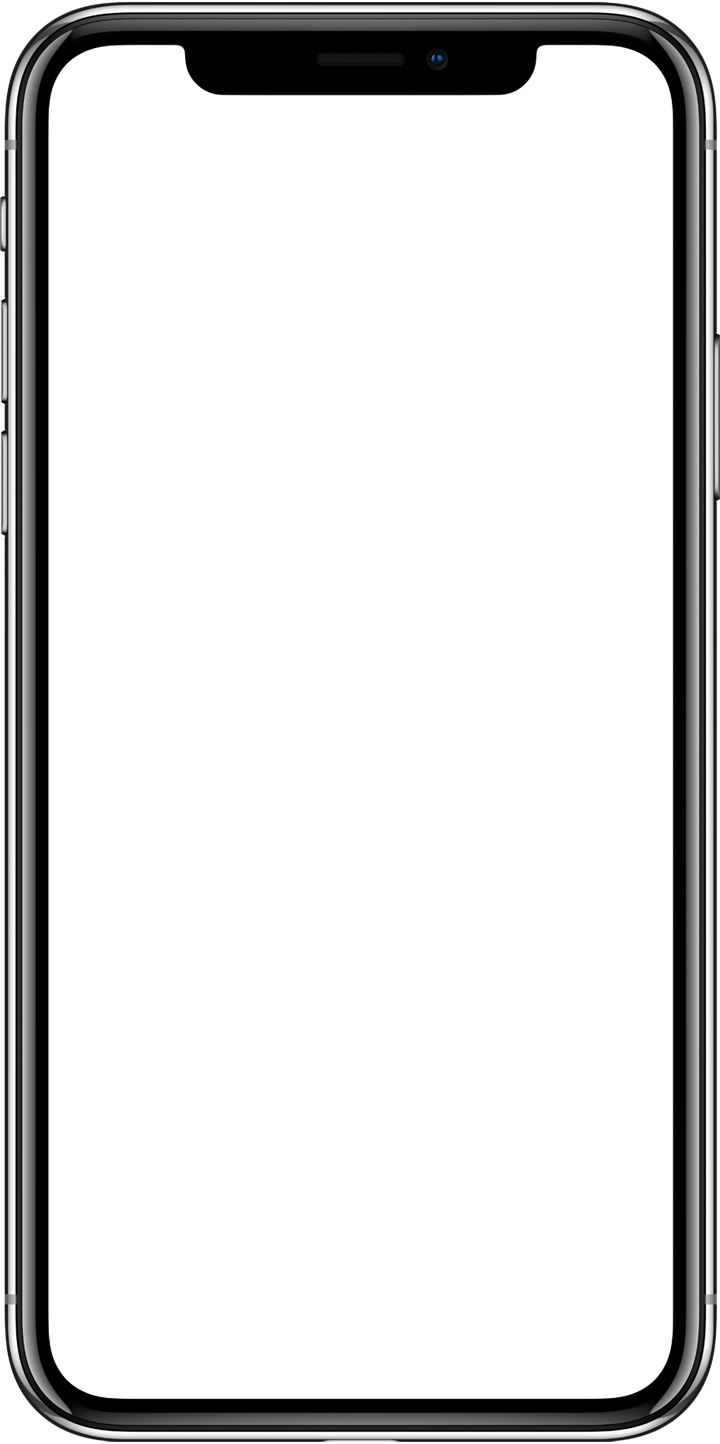 行业革新
请在此输入有关于行业革新的相关说明，以便于观众更好的理解，输入文字时可以直接复制，粘贴时请选择右键只保留文本。
行业现状
请在此输入有关于行业现状的相关说明，以便于观众更好的理解，输入文字时可以直接复制，粘贴时请选择右键只保留文本。
商业模式
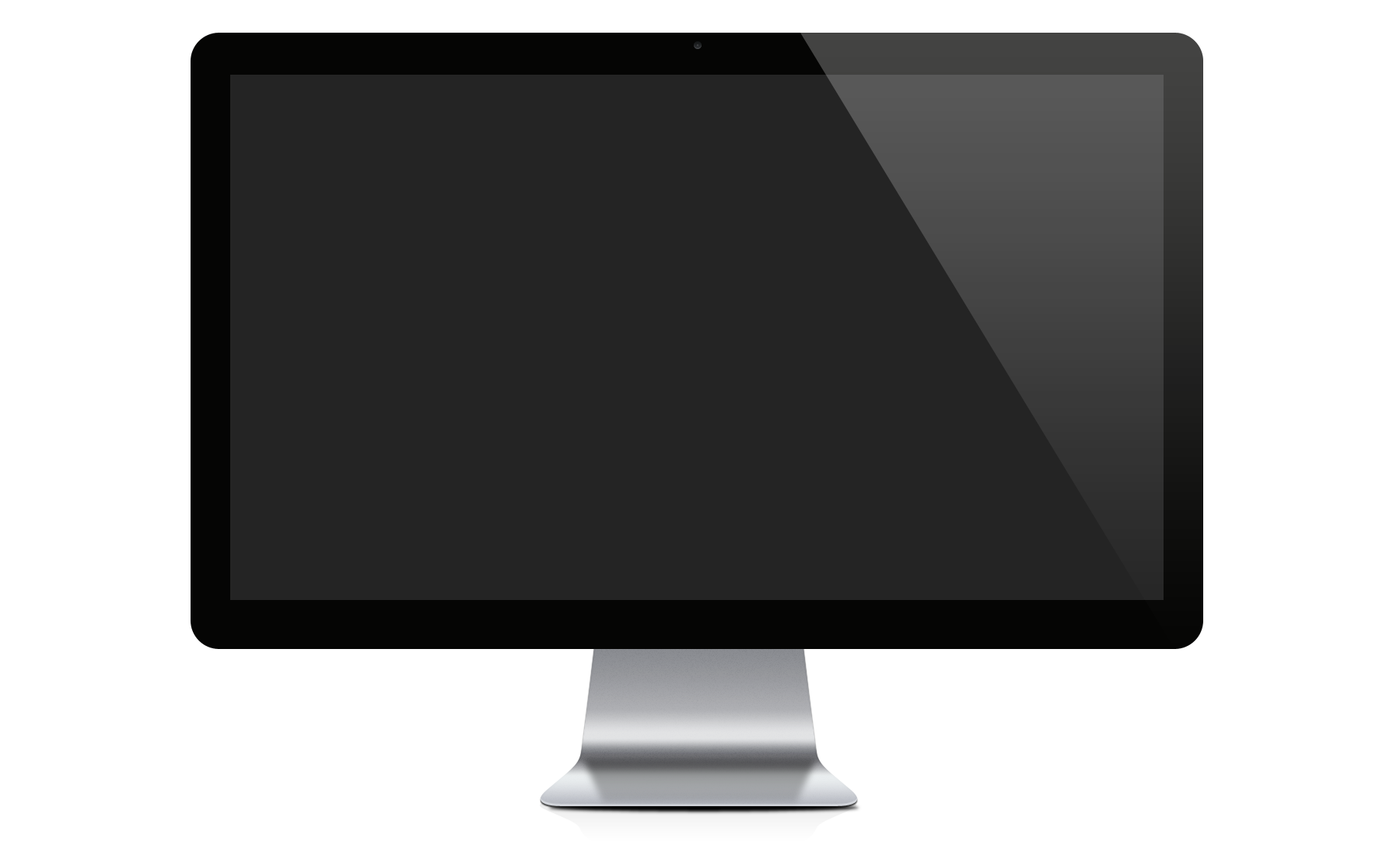 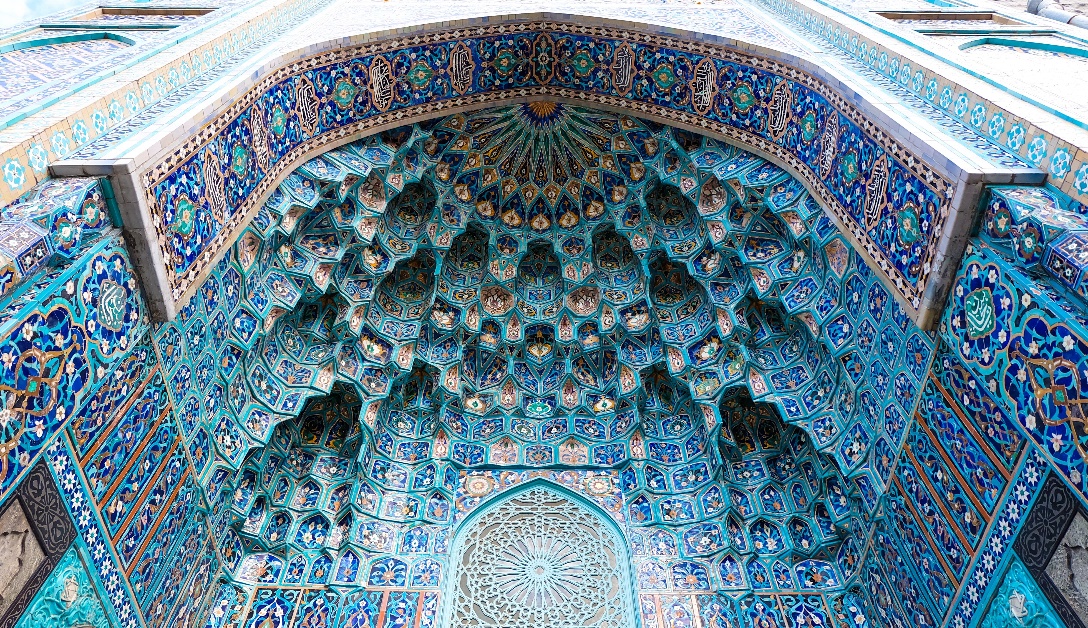 股东合作制
请填入您的内容，或复制内容后点击右键选择只保留文本来粘贴内容。
战略联盟制
请填入您的内容，或复制内容后点击右键选择只保留文本来粘贴内容。
业务外包制
请填入您的内容，或复制内容后点击右键选择只保留文本来粘贴内容。
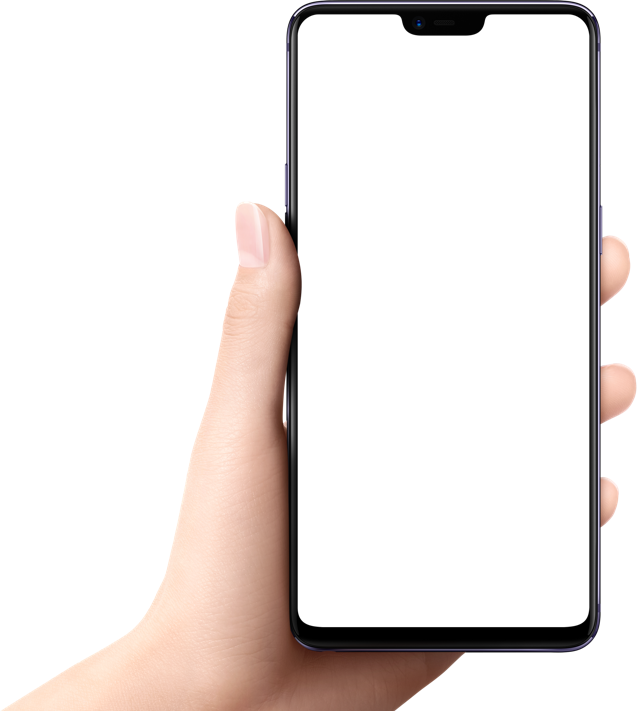 影响因素
生命周期
人员素质
发展战略
组织规模
外部环境
技术特征
内部环境
项目计划
发展现状
行业面临困境如何转型？
请在此输入有关于发展现状的相关说明，以便于观众更好的理解，输入文字时可以直接复制，粘贴时请选择右键只保留文本。
运营宗旨
共建 · 共享 · 共赢
请在此输入有关于运营宗旨的相关说明，以便于观众更好的理解，输入文字时可以直接复制，粘贴时请选择右键只保留文本。请在此输入有关于运营宗旨的相关说明，以便于观众更好的理解，输入文字时可以直接复制，粘贴时请选择右键只保留文本。请在此输入有关于运营宗旨的相关说明，以便于观众更好的理解，输入文字时可以直接复制，粘贴时请选择右键只保留文本。
合作方式
业务外包制
股东合作制
战略联盟制
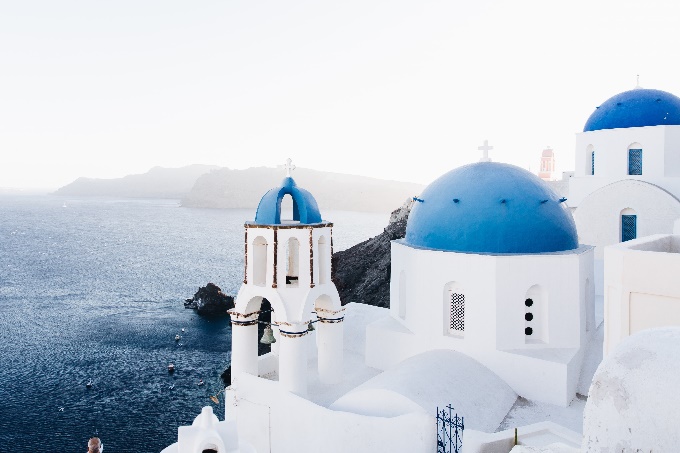 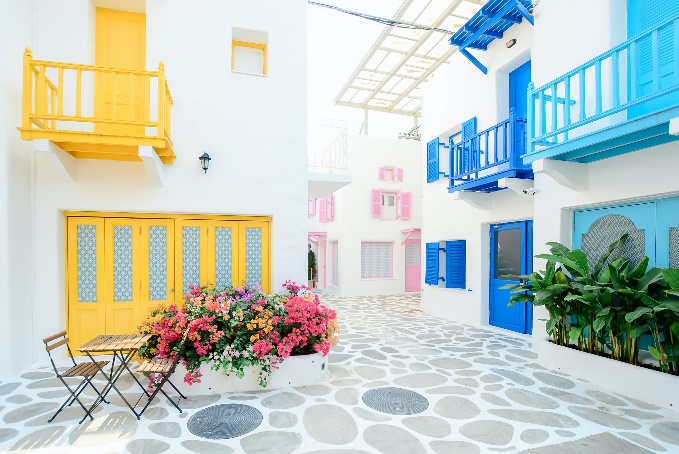 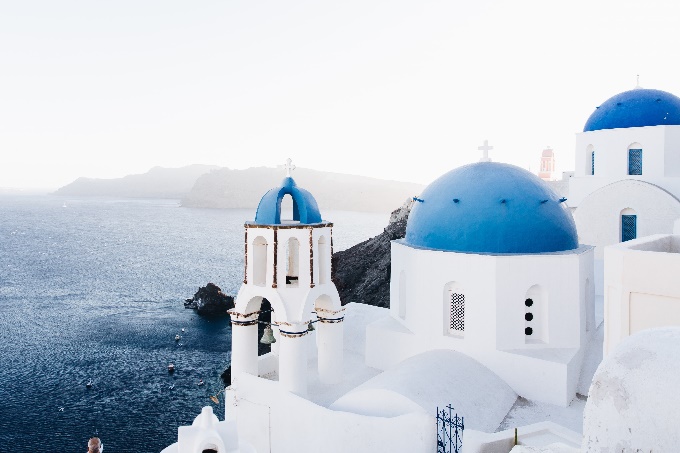 请输入段落文字请输入段落文字请输入段落文字请输入段落文字请输入段落文字
请输入段落文字请输入段落文字请输入段落文字请输入段落文字请输入段落文字
请输入段落文字请输入段落文字请输入段落文字请输入段落文字请输入段落文字
加盟方式
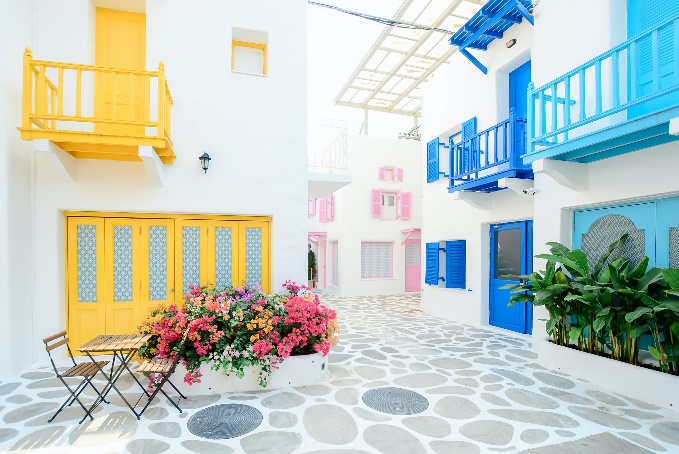 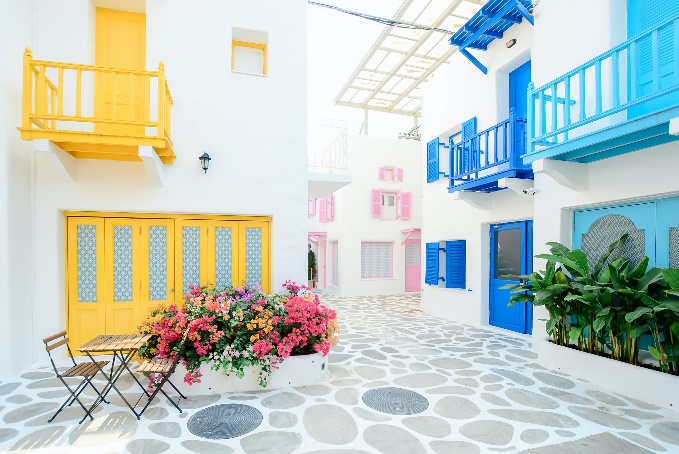 人员培训
组织结构
请填入您的内容，或复制内容后点击右键选择只保留文本来粘贴内容。
请填入您的内容，或复制内容后点击右键选择只保留文本来粘贴内容。
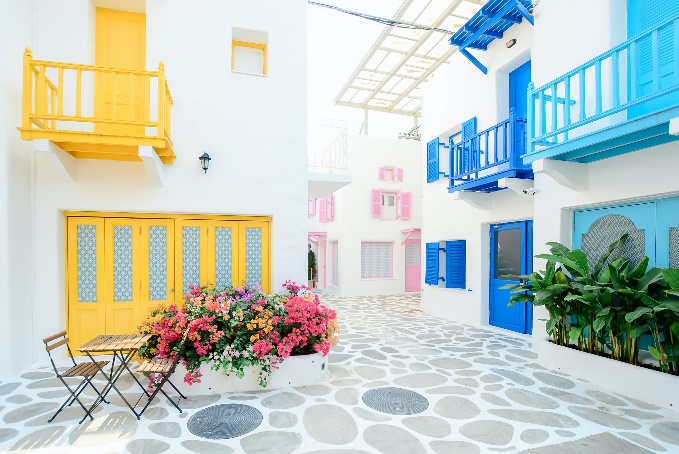 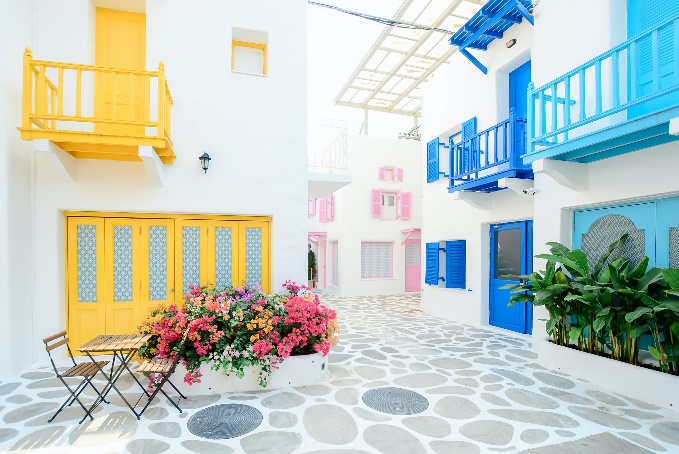 经营管理
商品供销
请填入您的内容，或复制内容后点击右键选择只保留文本来粘贴内容。
请填入您的内容，或复制内容后点击右键选择只保留文本来粘贴内容。
总结陈词
企业价值
请输入段落文字请输入段落文字
跨越
请输入段落文字请输入段落文字
请输入段落文字请输入段落文字
三个越
请输入段落文字请输入段落文字
超越
请输入段落文字请输入段落文字
请输入段落文字请输入段落文字
请输入段落文字请输入段落文字
卓越
请输入段落文字请输入段落文字
请输入段落文字请输入段落文字
swot分析
请输入段落文字
请输入段落文字
请输入段落文字
请输入段落文字
请输入段落文字
请输入段落文字
劣势
优势
机会
威胁
请输入段落文字
请输入段落文字
请输入段落文字
请输入段落文字
请输入段落文字
请输入段落文字
核心优势
技术水平
请输入段落文字请输入段落文字
安全性能
请输入段落文字请输入段落文字
产品效率
请输入段落文字请输入段落文字
操作便利
请输入段落文字请输入段落文字
市场差异
请输入段落文字请输入段落文字
组织构架
请输入
请输入
请输入
请输入
请输入
请输入
请输入
请输入
请输入
请输入
请输入
请输入
请输入
请输入
汇报完毕 感谢观看
汇报人：OfficePLUS
OfficePLUS.cn
标注
字体使用


行距

素材

声明



作者
中文 微软雅黑
英文 Arail

标题 1.0
正文 1.3
Pexels

本网站所提供的任何信息内容（包括但不限于 PPT 模板、Word 文档、Excel 图表、图片素材等）均受《中华人民共和国著作权法》、《信息网络传播权保护条例》及其他适用的法律法规的保护，未经权利人书面明确授权，信息内容的任何部分(包括图片或图表)不得被全部或部分的复制、传播、销售，否则将承担法律责任。

无聊的PPT杂货铺